HYPOTHYROIDISM
UNIT-3
Dr. Vivek Kr. Singh 
Assistant Professor
Department of Veterinary Clinical Complex
It is an endocrine disorder due to hypothalmic pituitary-thyroid axis dysfunction resulting in impaired (reduced) secretion of thyriod hormones and related classical cascade of clinical signs
The disorder is most common in dogs and rare in other domestic animals
Medium to large sized breeds of 4-10 years of age are most commonly affected
Golden Retriver, Doberman, Irish Setter etc.
Etiology
More than 95% of clinical cases in dogs are due to
Primary dysfunction of the thyroid gland




Secondary hypothyroidism is pituitary dependent hypothyroidism
Idiopathic atrophy of thyroid gland
Immune mediated lymphocytic thyroidits
Rarely  congenital hypothyroidism occurs  due to dysgenesis of thyroid gland during foetal life (Juvenile onset)
Clinical findings
The deficiency of thyroid hormone affects functions of all organs and systems, therefore  results in variable clinical signs
Dullness
Lethargy
Exercise intolerance
Weight gain (without a corresponding increase in diet)
Cont…
Hypothermic (Seek warm places)
Dry skin
Puffiness of upper eye lid
Excessive shedding of hair
Non- pruritic bilaterally symmetrical alopecia
Alopecia involves ventral/ lateral trunk, thighs and dorsum of the tail
Rat tail appearance is common
Thickened skin folds above eyes
Reproductive disturbances
Infertility
Abortion
Poor litter survival
Lack of libido
Testicular atrophy
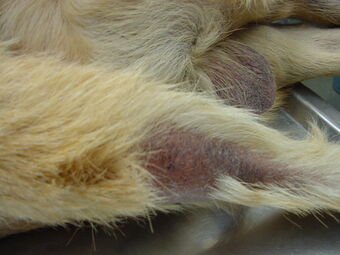 Rat Tail appearance
Dullness/ sitting in warm places
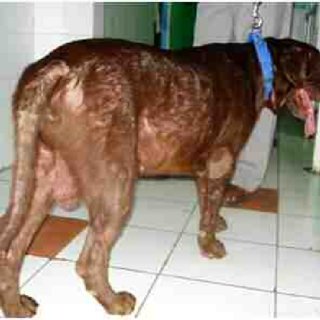 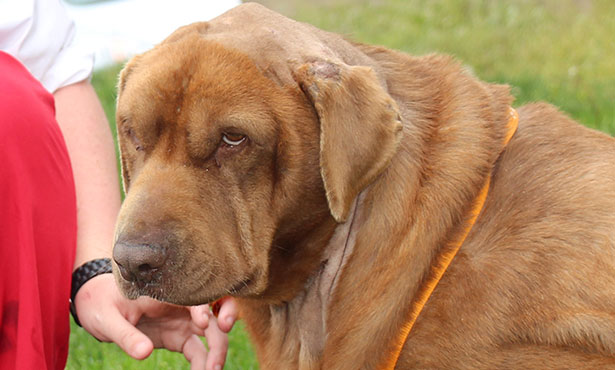 Alopecia
Puffy upper eyelids
Diagnosis
Clinical signs
Hematology reveals normocytic normochromic non-regenerative anaemia
High cholesterol level
Determination of free T4 most accurate laboratory diagnostic method
Biopsy of thyroid to differentiate primary and secondary hypothyroidism
Treatment
Thyroid hormone replacement therapy is necessary for the rest of the dog’s life
Thyroxin (T4) is the compound of choice in dogs
Administered @ 0.02-0.04 mg/ kg bwt orally once or in divide doses
Serum thyroid hormone should be monitored frequently to avoid thyrotoxicosis